6.S196 / PPAT:Principles and Practiceof Assistive Technology
Today: Project Follow-up Opportunities
Monday, 12 December 2011
Follow-up Opportunities
What remains to be done?
Creating a functional device for your client
Scaling up your solution so that it can benefit more people
Creating assistive devices for other people with disabilities
Addressing the gap between needed and available assistive technology
Outline
Opportunities at MIT
IDEAS Global Challenge, Public Service Center, MIT100K
Disseminating your work
External competitions
Funding opportunities
Aspiration: making useful AT widely available (affordable/accessible) 
Assistive technology economics
MIT IDEAS Global Challenge
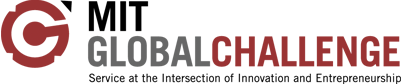 Identify problems and propose solutions to pressing global problems
Focus on innovation and feasibility of idea
Receive seed funding, mentorship, and publicity opportunities
Many successful assistive technology teams in the past
MIT IDEAS Global Challenge: Process
Submit “Initial Scope Statement” (next deadline: 25 January 2012)
Can include “Development Grant Request”
Receive feedback from Public Service Center and alumni volunteers
If invited, submit formal proposal (due April 8, 2012)
Judging through interviews (in-person and telephone) and showcase (May 2012)
Awards ceremony (May 2012)
Winners Retreat (June 2012)
Implementation (June 2012-May 2013)
MIT IDEAS Global Challenge: Elements of Successful Proposals
A well-articulated need
A feasible approach to addressing the need
A team with the skills to solve the problem
A partner organization
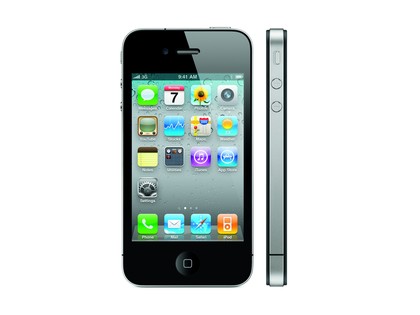 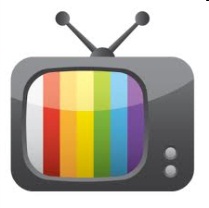 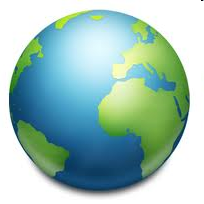 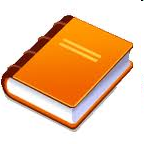 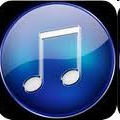 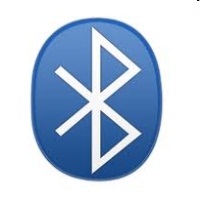 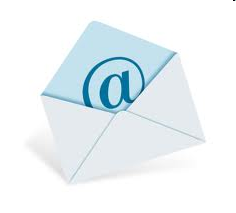 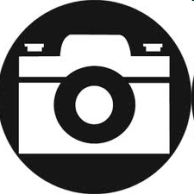 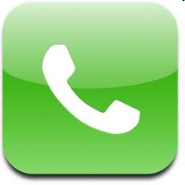 THE NEED
Smartphone accessibility for people with fine motor impairments
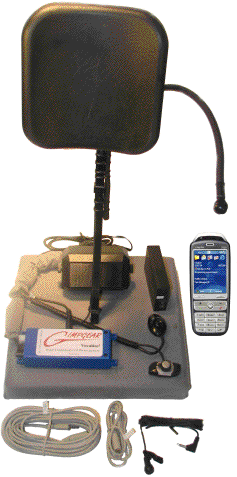 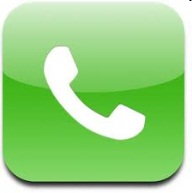 $ 599
$749 (no cellphone)
THE IDEA
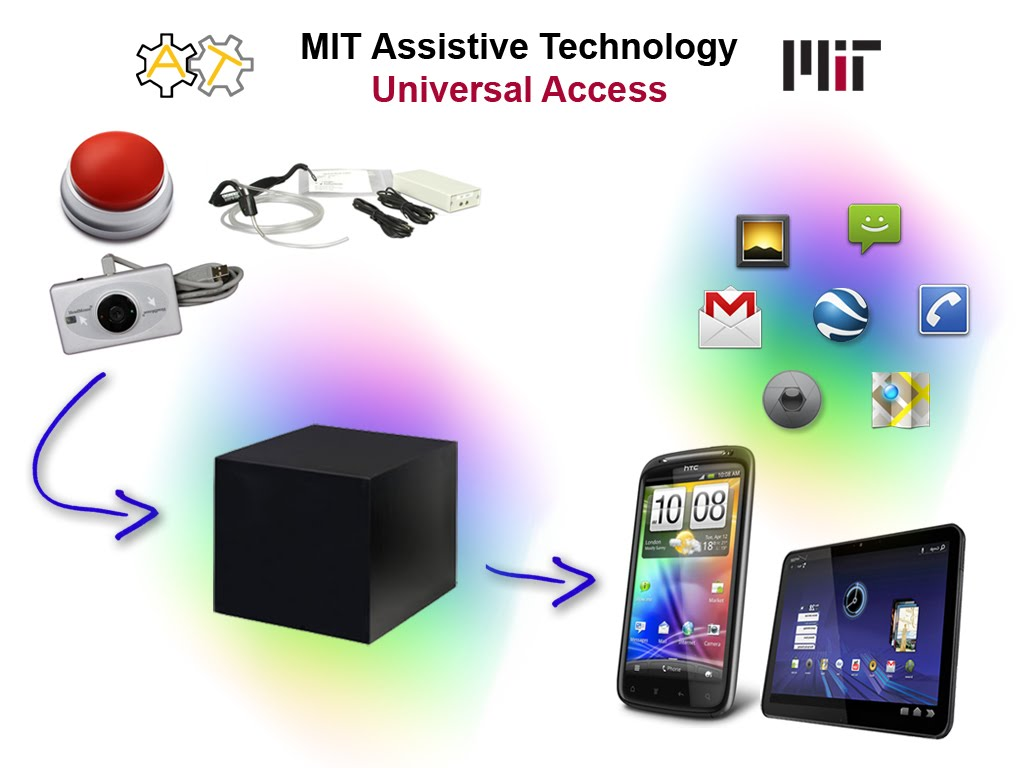 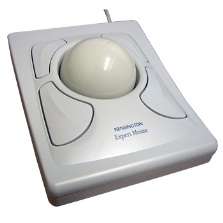 Many Input
Many Functions
OUR WORK
Partner with Leonard Florence Center 


	Design : Iterative feedback from end users and early adopters with ALS and MS
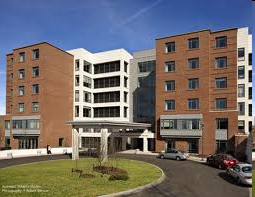 Demonstrate daily use: Residents with different motor skills will use the device to access building control system







Collaborate with ALS/MS  groups, vendors, and assisted living facilities.
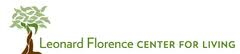 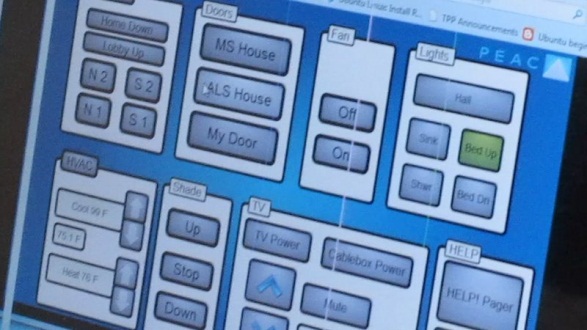 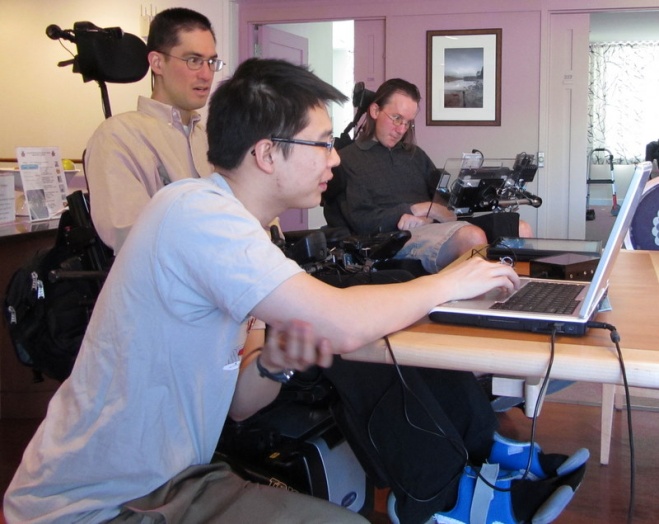 MIT IDEAS Global Challenge: Elements of Successful Proposals
Need: Unlocking smartphones for people with fine-motor impairments
Idea: Enabling USB-based switch/mouse access 
Team: MechE/CS/business/policy students
Partner: Leonard Florence Center
MIT IDEAS Global Challenge: Past AT Winners
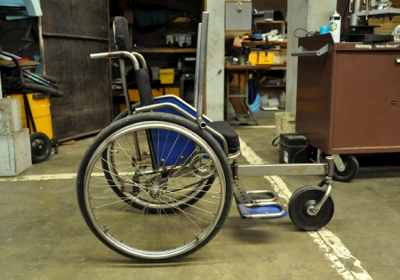 Leveraged Freedom Chair (2008)


6dot Braille Labeler (2009)


Smartphone Universal Access Hub (2011)
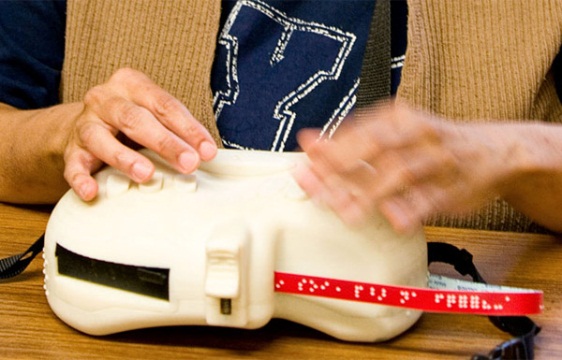 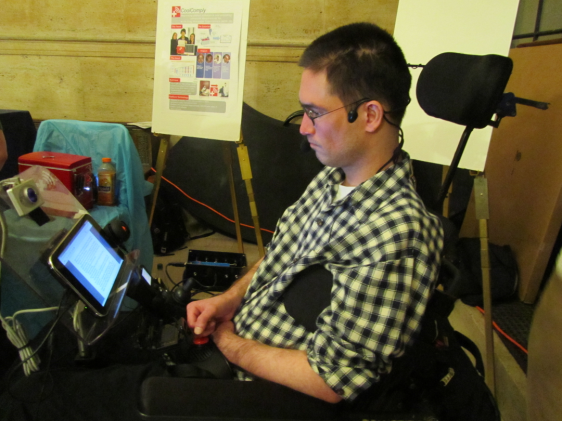 MIT IDEAS Global Challenge: Awards
Cash awards of $5,000-$10,000
2011: 20 awards totaling $145,000
8 x $10K
2 x $7.5K
10 x $5K
Contact:
http://globalchallenge.mit.edu
Kate Mytty, W20-549, kmytty@mit.edu
MIT Public Service Center: Other Funding Opportunities
Travel/Materials Grants: can cover expenses for prototyping
Service Fellowships (for working with particular community organizations)
More information:
http://web.mit.edu/mitpsc/
http://web.mit.edu/mitpsc/whatwedo/grants/
Entrepreneurship: MIT100K
Business Plan Contest:
Timeline: February-May 2011
Stronger focus on business model
Can enter both the IDEAS Global Challenge and MIT100K
More Information:
http://mit100k.org/
External Opportunities:Design Competitions
External Opportunities:Student Design Competitions
MIT Assistive Technology Club
Current/Past Work
Receive requests and take on projects for low-cost, customized assistive devices
Participate in IDEAS Global Challenge
Guest speakers/field trips related to AT
Mailing list: http://bit.ly/atmit 
http://assistivetech.mit.edu
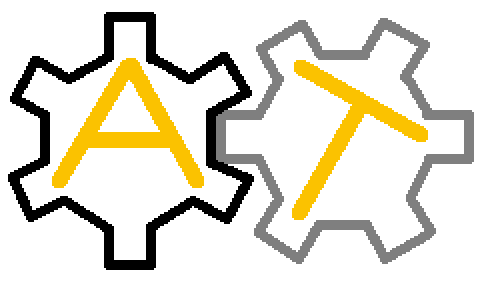 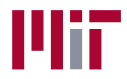 Making Assistive Technology Widely Available (Affordable/Accessible)
Assistive Technology EconomicsBeyond the Prototype
Key Challenges
Significant technical challenges
Small market sizes (compared to mainstream consumer products)
Financial limitations
Challenging employment prospects for people with disabilities
2009 employment/population ratio: 19.2% (64.5% for rest of population) (Bureau of Labor Statistics)
High Cost of AT
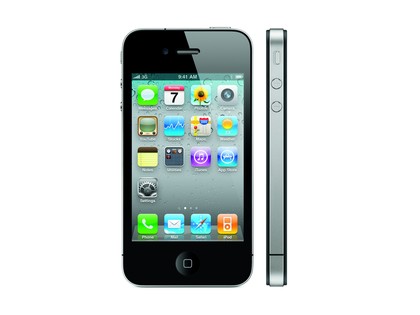 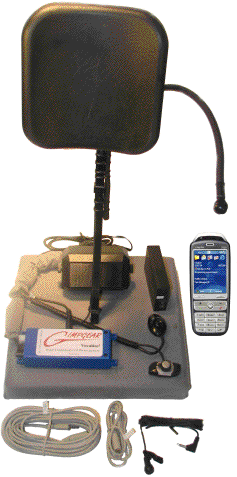 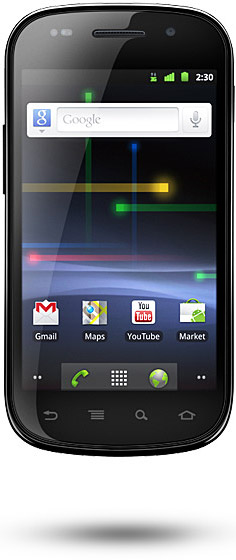 $749
(cellphone not included)
$599
$529
12/12/2011
High Cost of AT
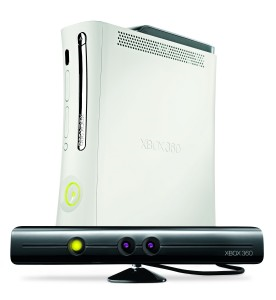 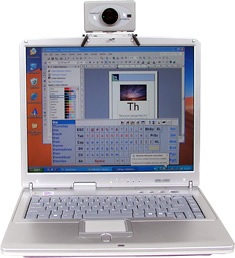 $995
(laptop not included)
$399
12/12/2011
High Cost of AT
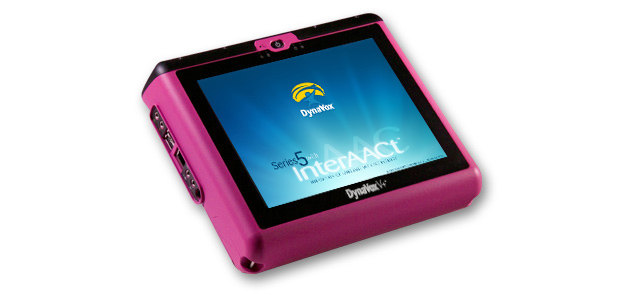 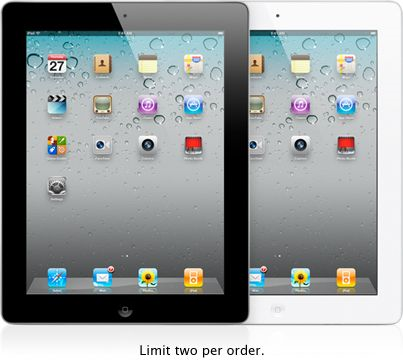 $7820
$1658
12/12/2011
Assistive Technology Economics
Credit: Andrew Hargadon, UC Davis
Assistive Technology EconomicsThe “Valley of Death”
cash 
flow
typical consumer product
small market AT product
time
higher research costs due to technical complexity
small markets, lower capacity to pay
Lack of venture funding due to small market sizes
Assistive Technology as a Business
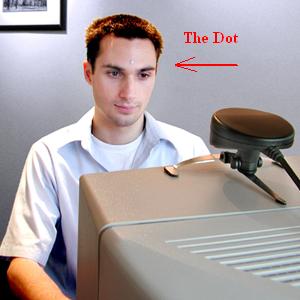 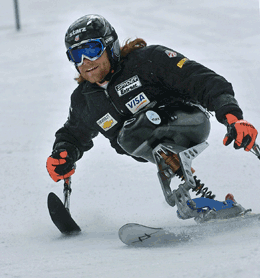 How do new AT products become successful in the marketplace?
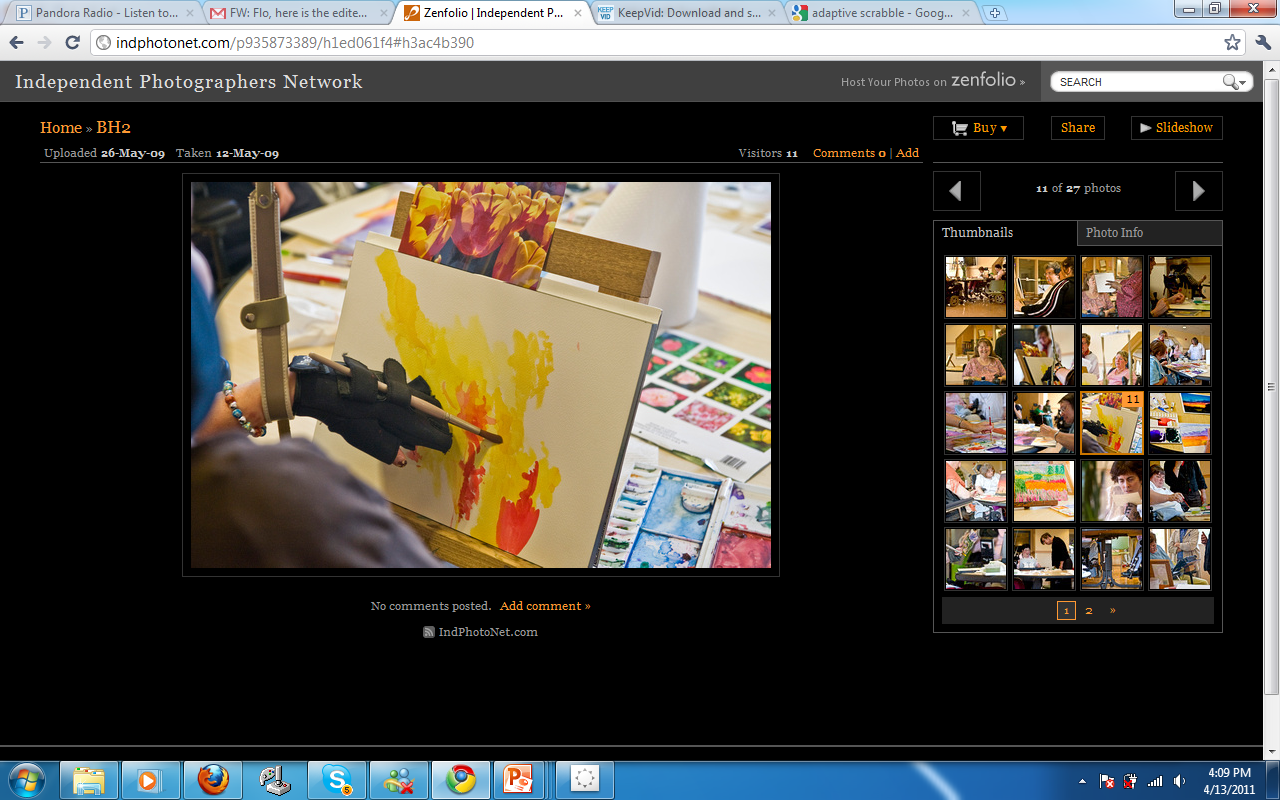 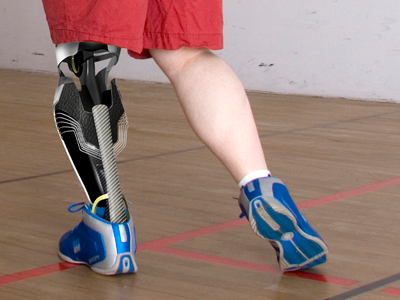 Raising Funds
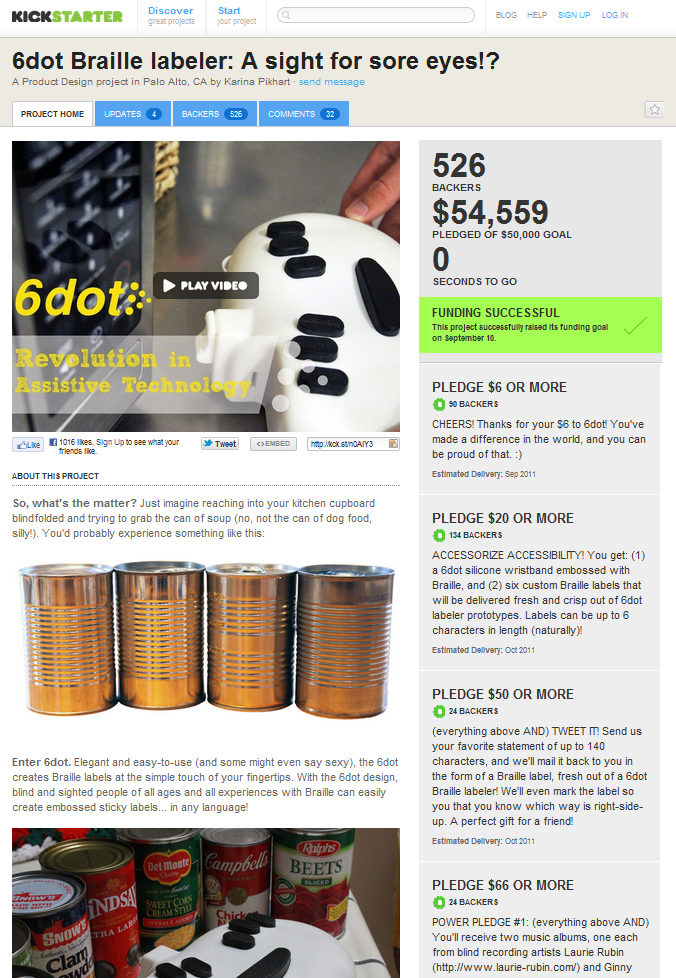 U.S. Small Business Innovation Research (SBIR) grants
Angel investors
New sources of funding, e.g. kickstarter.com
Making Industry Connections
Assistive Technology Industry Association (ATIA) Annual Conference
Closing the Gap Annual Conference
CSUN International Technology and Person with Disabilities Conference
Held annually in San Diego
Alternative Approaches
Open-Source Models
GitHub/Google Code/freeware models
instructables.com
Limitations for AT adoption?
Volunteer Organizations
Examples: MIT Assistive Technology Club, Tetra Society of North America, Remap UK, individual volunteers
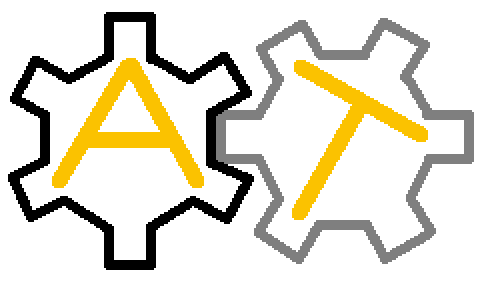 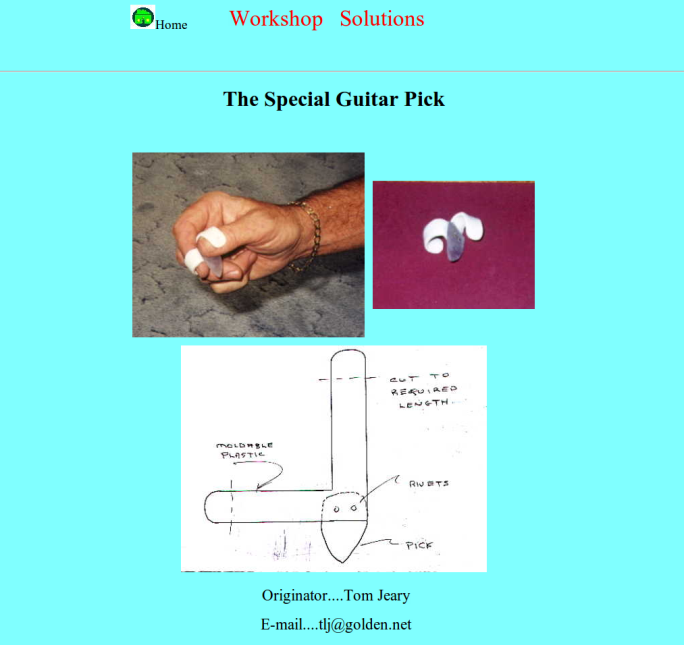 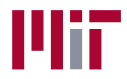 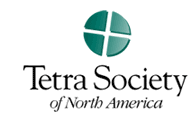 Social Enterprise
Social and financial bottom lines
Benetech 
Problem: less than 5% of print materials are accessible to people with visual/reading disabilities
Mix of staff and volunteers scan, upload, and proofread books and make them accessible
Free for students; $50/year otherwise
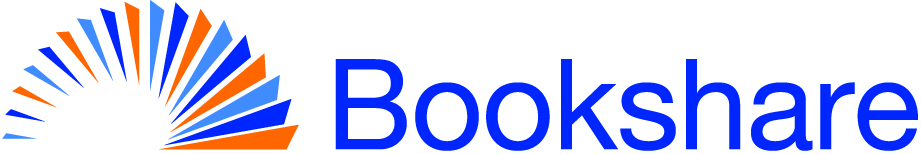 Social Enterprise
Social and financial bottom lines
Apple iOS Accessibility
Why has Apple prioritized accessibility for blind people?
What implications exist for more open approaches (e.g. Android OS)?
Is there a quality of experience vs. customizability tradeoff in AT?
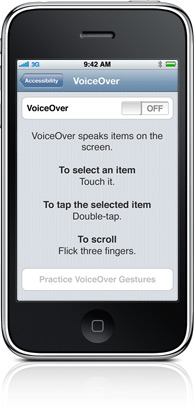 Other Design Approaches
Conventional technologies with assistive applications
Speech recognition, smartphones/tablets
Universal design
Curb cuts, low-floor buses, slider-top resealable bags
Limitations?
“Situational Impairments”
People experience impairments:
In poor environmental conditions, e.g. lighting, noise, distractions, extreme weather
While in motion 
Examples
Interacting with controls in a car
Typing on a phone while walking
Controlling a mouse while typing?
Could devices be designed to be usable in these situations?
Do-It-Yourself (DIY) Efforts
Could assistive technology users be empowered to create solutions for themselves?
Increasing availability of rapid prototyping facilities and resources
3D printing: Shapeways.com
Materials/Tools: Sugru, Arduino
Low barriers to software development?
Limitations?
Further reading: A. Hurst and J. Tobias, “Empowering Individuals with Do-It-Yourself Assistive Technology,” ASSETS 2011
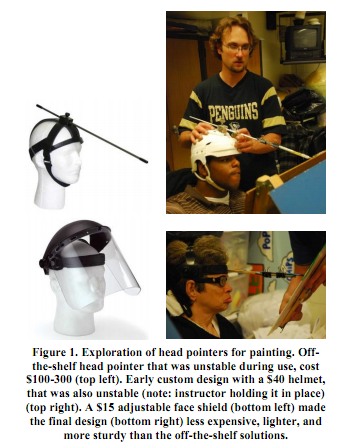 Hurst and Tobias, ASSETS 2011
Other Design Approaches
Conventional technologies with assistive applications
Speech recognition, smartphones/tablets
Universal design
Curb cuts, low-floor buses, slider-top resealable bags
Limitations?
Beyond Design
Design- and technology-savvy people are needed in:
AT training and education
Disability service/advocacy organizations
Clinical (OT/PT/SLP) roles
Social work
AT/disability public policy
Takeaways
Consider the IDEAS Global Challenge to carry on and scale up your work
Sign up and contribute to the AT@MIT mailing list: http://bit.ly/atmit
Share your work with others through design competitions and other venues
Unsolved problems remain in making AT widely available, affordable, and accessible